Reversible Stemless Shoulder Implant
Team 102
02/13/24
Kiersten Cady
Team Introductions
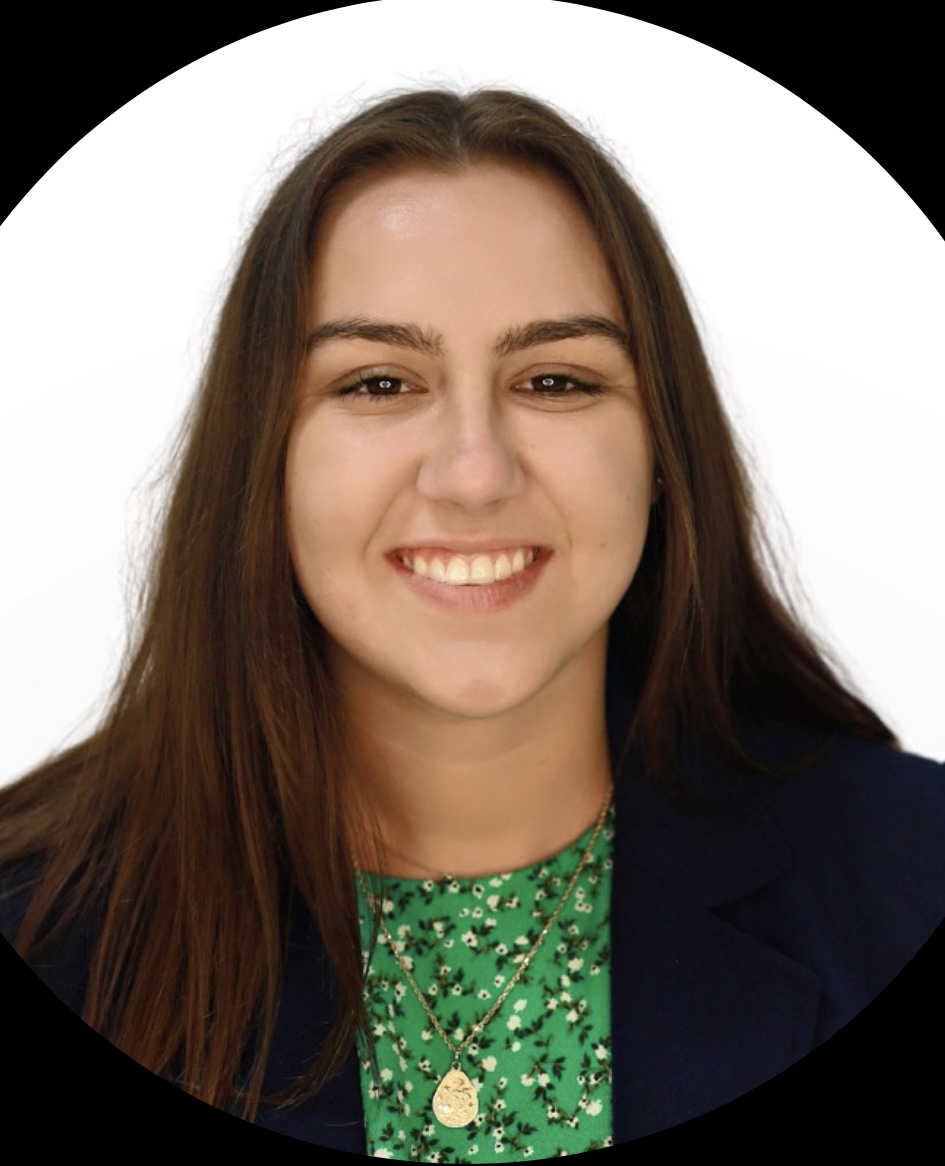 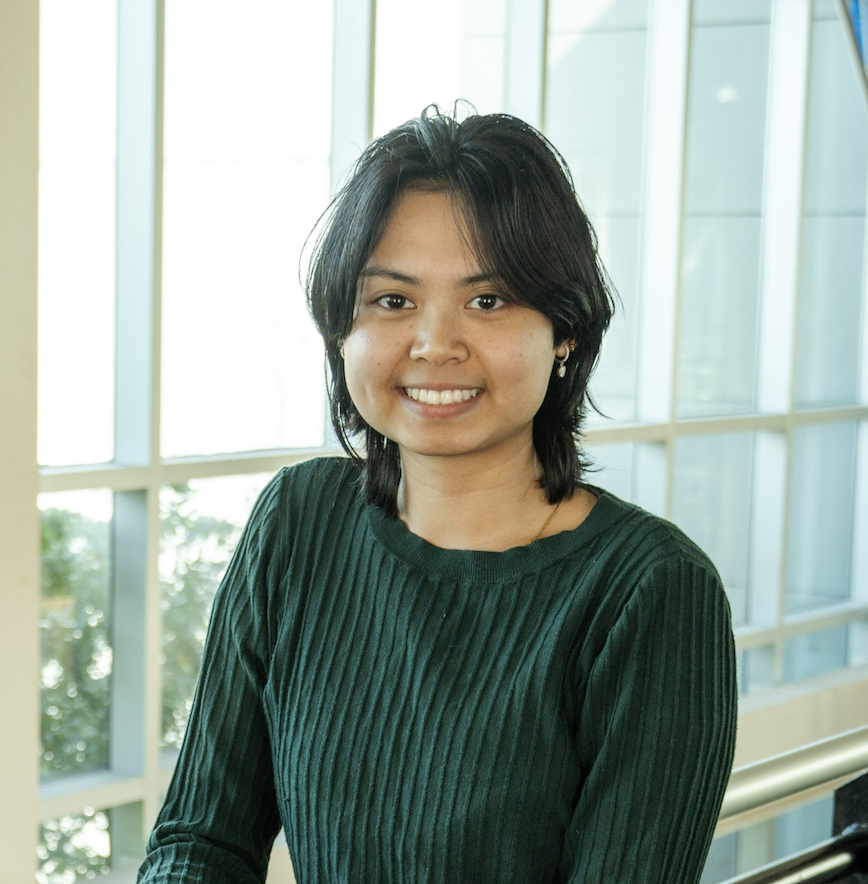 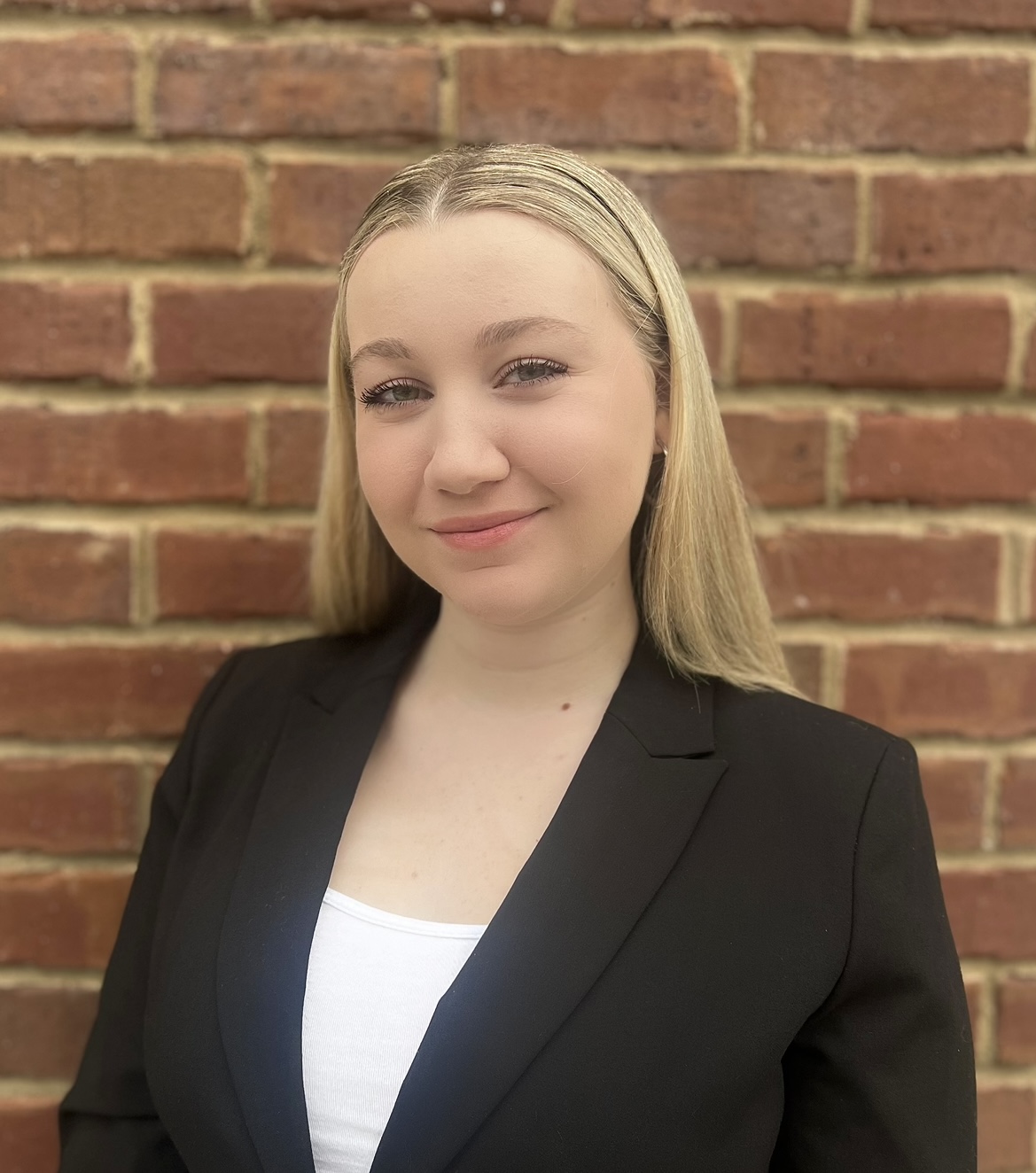 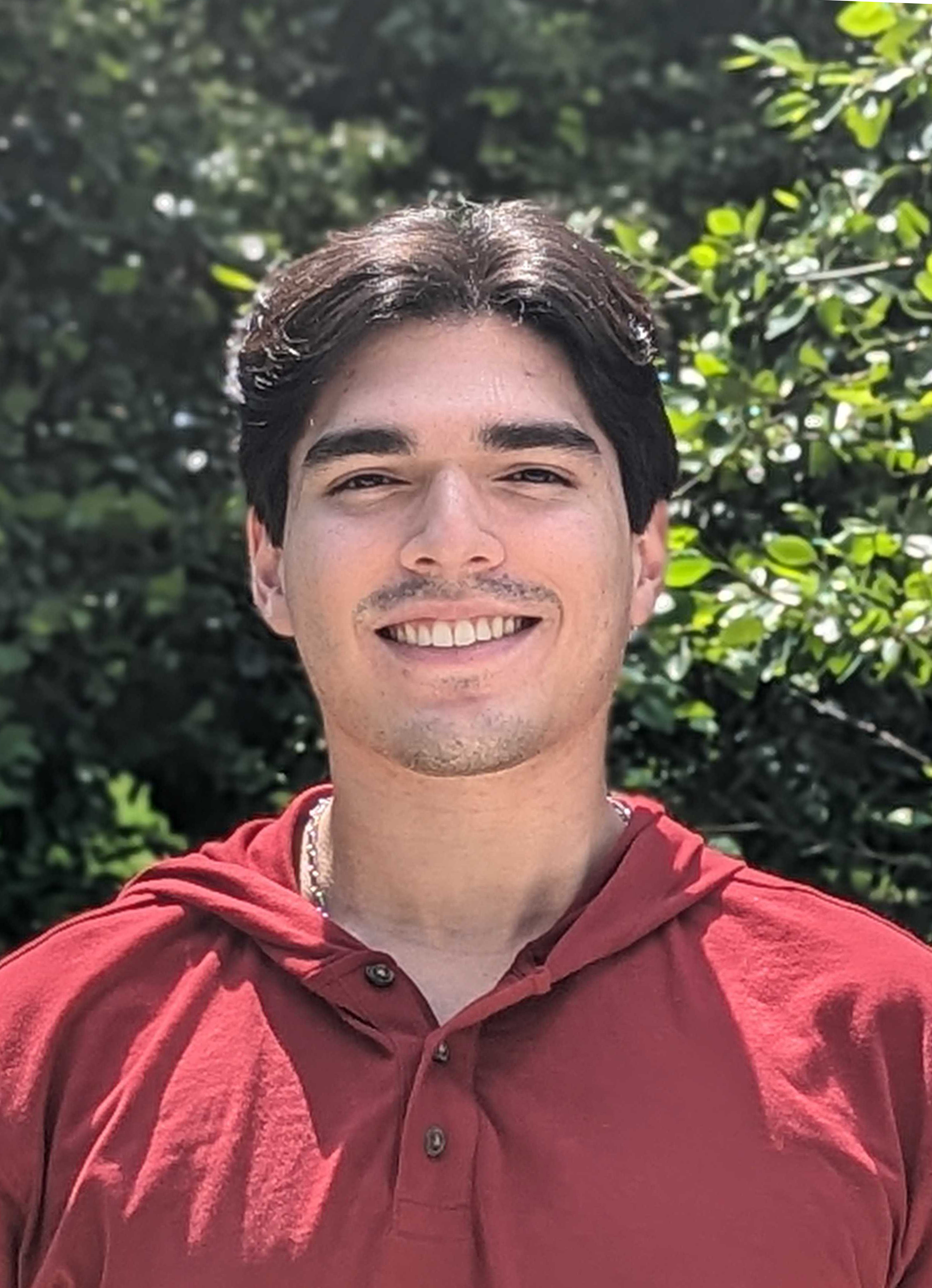 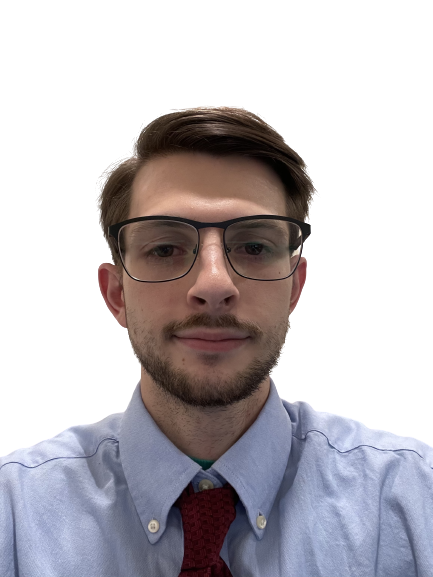 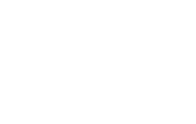 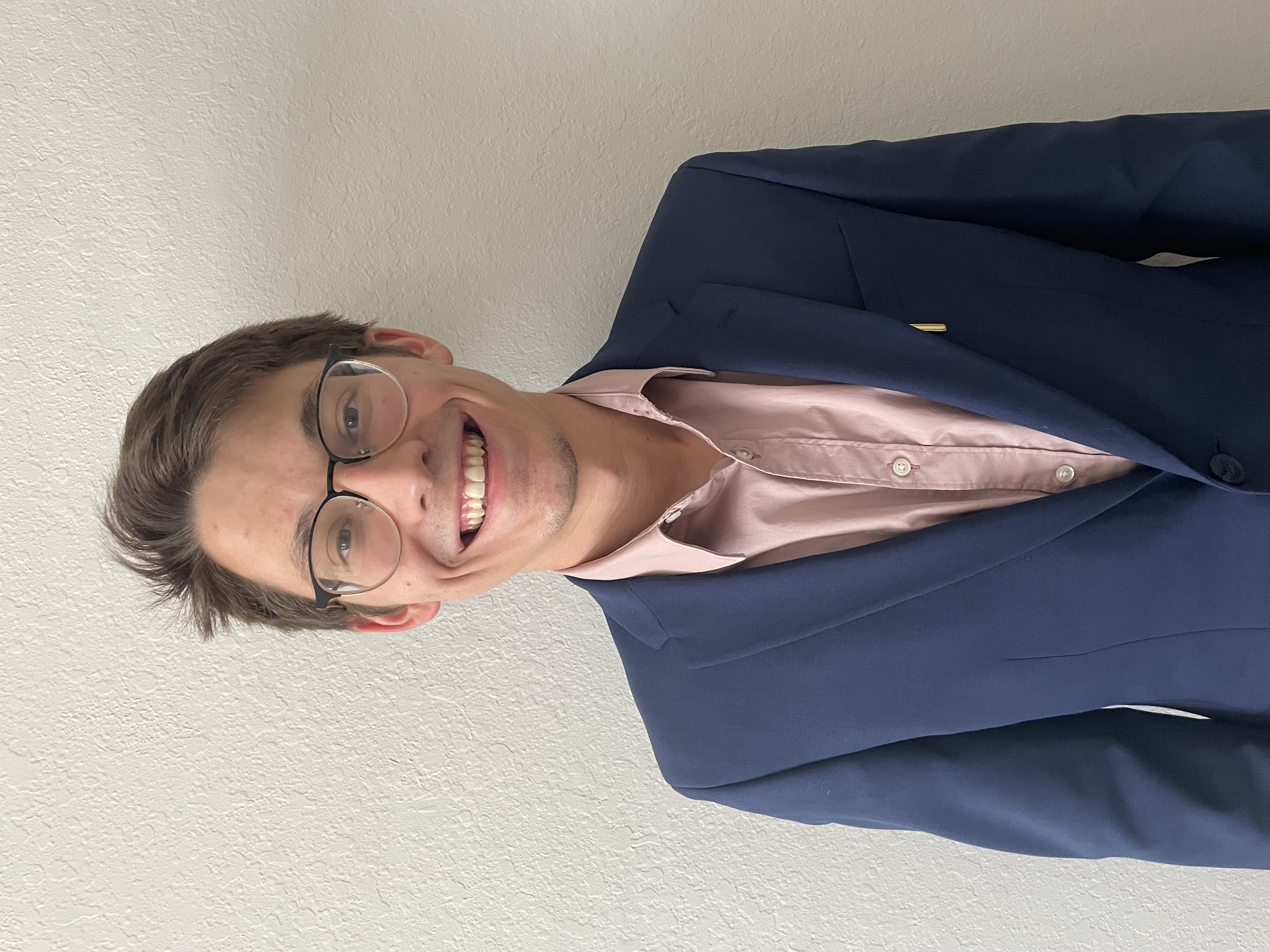 Santiago Lazarte
Biomedical Engineer
John Sorensen
Biomedical Engineer
William Wartman
Mechanical Engineer
Kiersten Cady
Mechanical Engineer
Taylor Vanderlinden
Biomedical Engineer
Angelina Lanh
Biomedical Engineer
Exactech Team
2
[Speaker Notes: Hello everyone, this is team 1x2 working with Exactech]
Kiersten Cady
Sponsor and Advisors
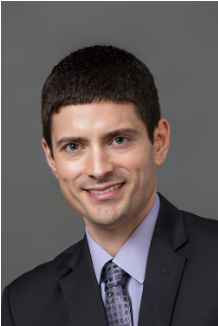 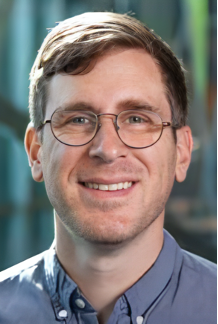 Engineering Mentor
Tom Vanasse
Liaison Engineer at Exactech
Academic Advisor
Shayne McConomy, Ph.D.
Teaching Faculty II
Academic Advisor
Stephan Arce, Ph.D.
Teaching Faculty III
3
Kiersten Cady
Objective
The objective of this project is to improve upon Exactech's
current reversible stemless shoulder implant the Equinox
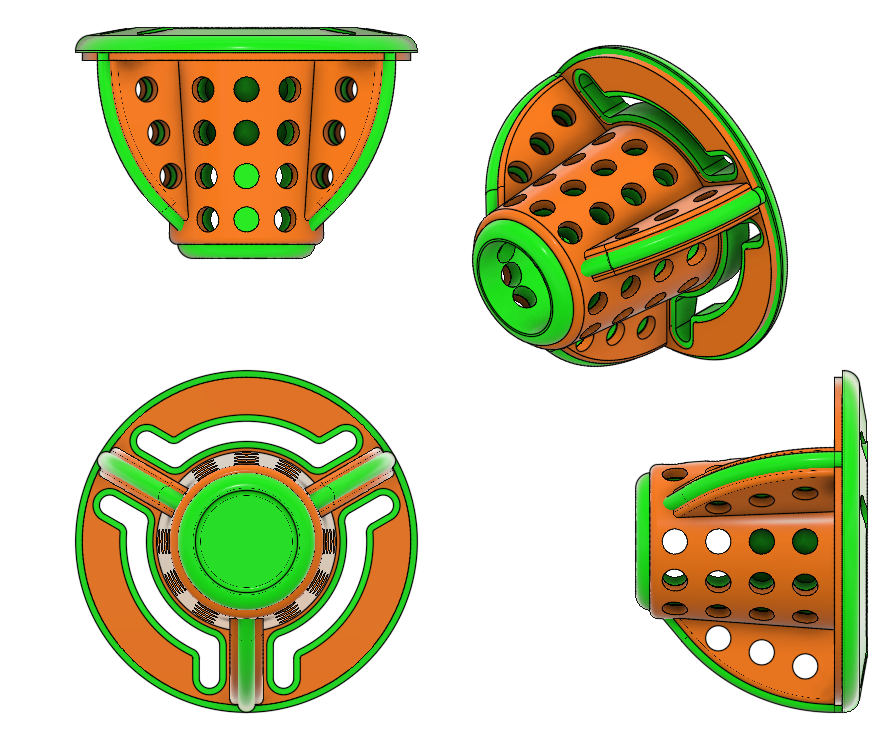 4
Kiersten Cady
Stemmed vs Stemless
Stemmed shoulder implant
Stemless shoulder implant
5
Kiersten Cady
Anatomical vs Reverse
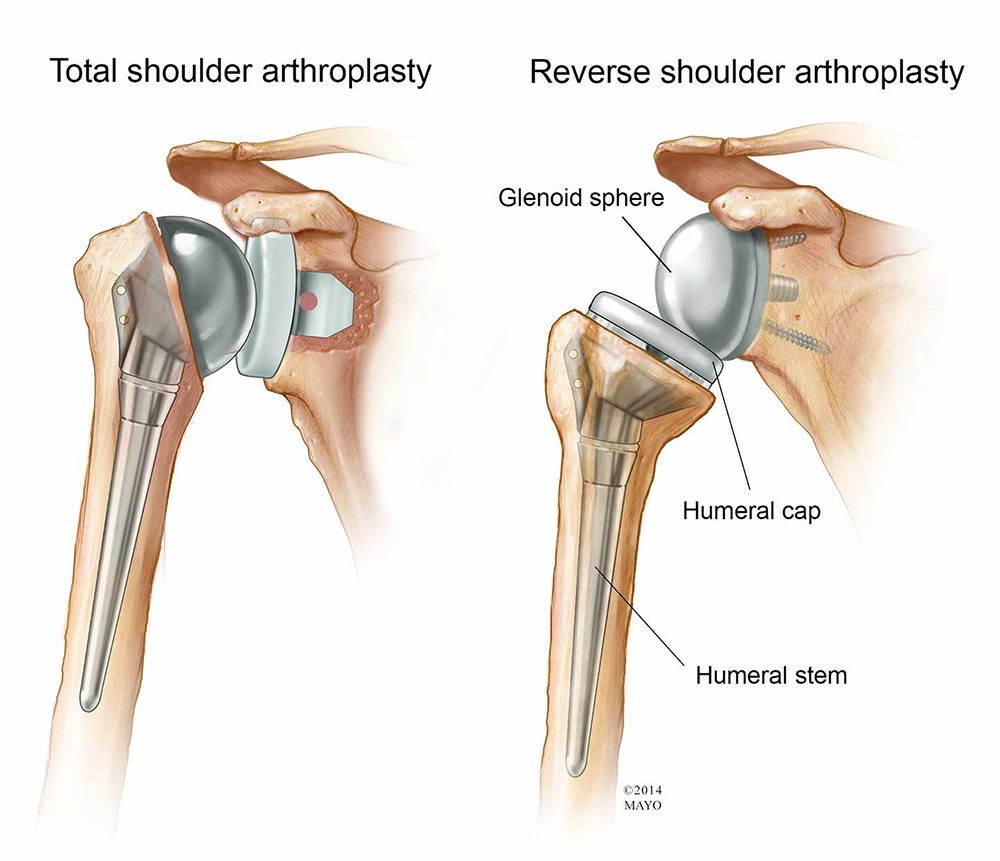 Lazarte
6
[Speaker Notes: The reverse part of the reverse stemless arthroplasty is shown here on the left, versus the anatomical arthroplasty on the right. The anatomical model mimics how the actual shoulder joint is shaped, with the “ball” of the “Ball and Socket” joint on the humeral head as you can see with the dome-like implant head, and the socket on the scapula side at the glenoid. 
In the reverse, the ball and socket positions are switched with the ball on the glenoid and the socket on the humeral head. 
The reverse arthroplasty elongates the shoulder, allowing for a slightly larger range of motion. It also has a fixed fulcrum due to the offset and only requires the deltoid to be intact (the elongated shoulder stretches the deltoid, adding extra force that may have been needed from the rotator cuff).
In comparison, the anatomical model requires both he deltoid and the rotator cuff to be intact. Similar to a normal shoulder, the rotator cuff is responsible for keeping the joint tightly together, and the deltoid is the muscle in charge of movement.]
Kiersten Cady
Background
Shoulder joint complications are becoming more prevalent, especially with the aging population, diseases, and accidents
The glenohumeral (shoulder) joint is the most mobile joint in the body but also the least stable
Current Models: 
Require extensive bone loss
Impede upon range of motion
Have prevalent post-operative complications
7
Kiersten Cady
Previous Work
Customer Needs
Functional Decomposition
Stability 
Ergonomics
Adaptability
Targets and Metrics
Concept Generation and Selection
8
Kiersten Cady
Update
Testing Apparatus
Physical Models
Bone Block Preparations
Implantation Method
Testing Procedure
9
William Wartman
Testing Implantation Methods
Pressing Force
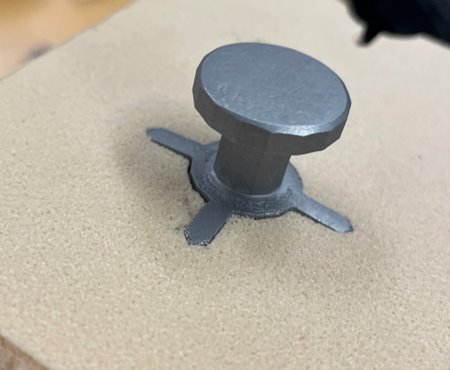 1
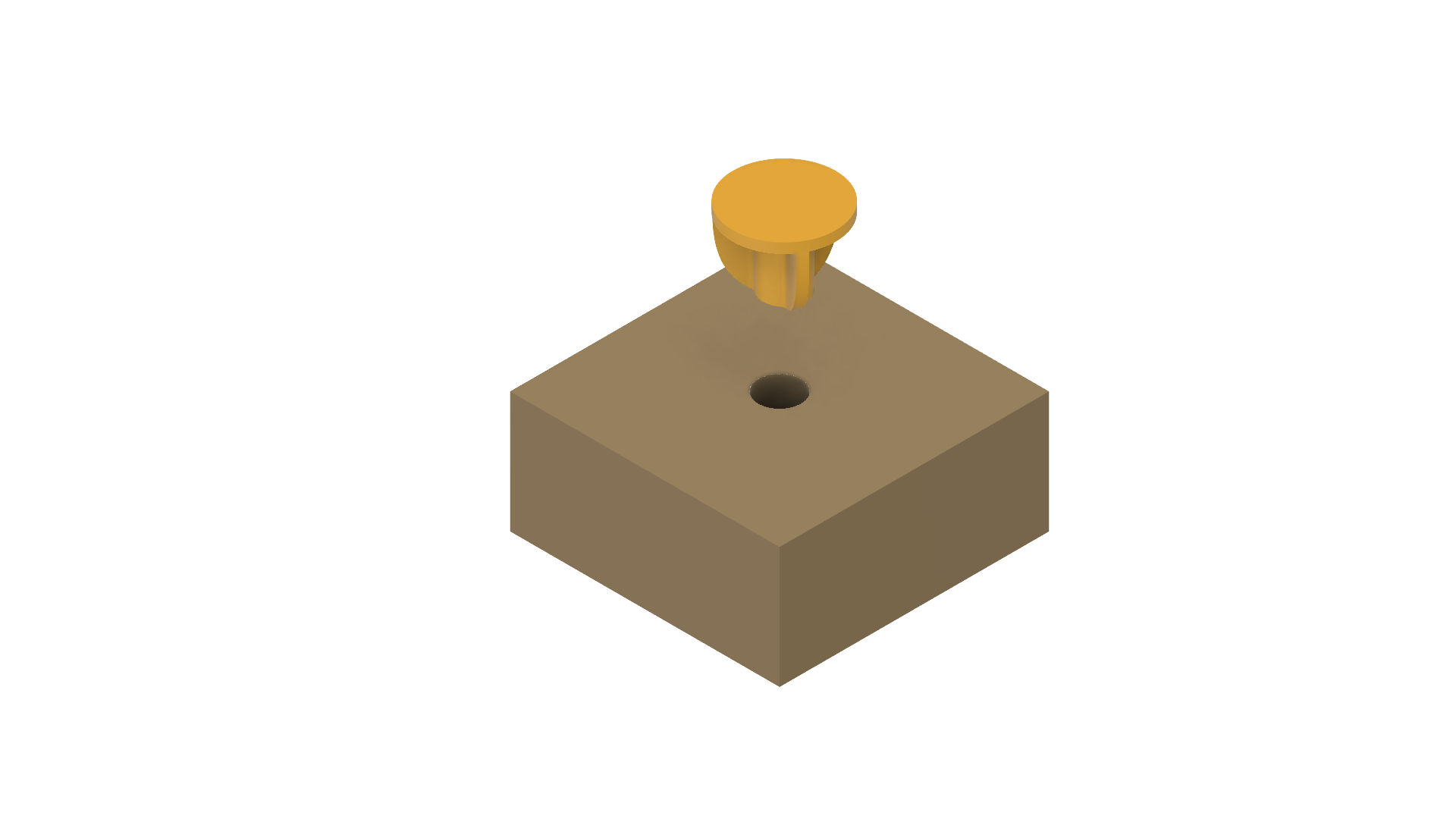 2
Bone Block
10
William Wartman
Equinox
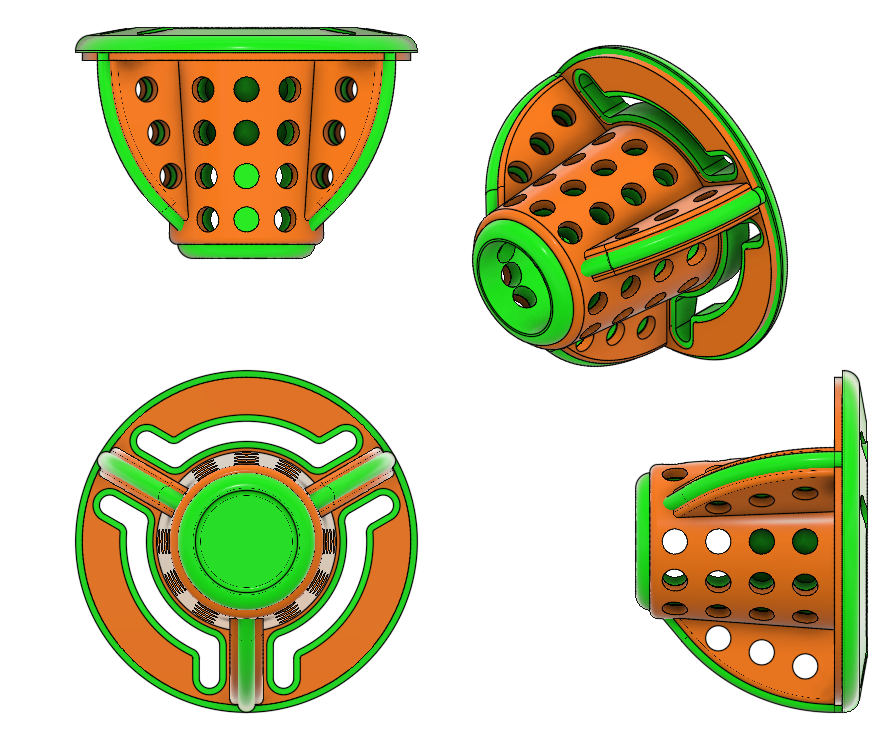 11
William Wartman
3 Fin Design
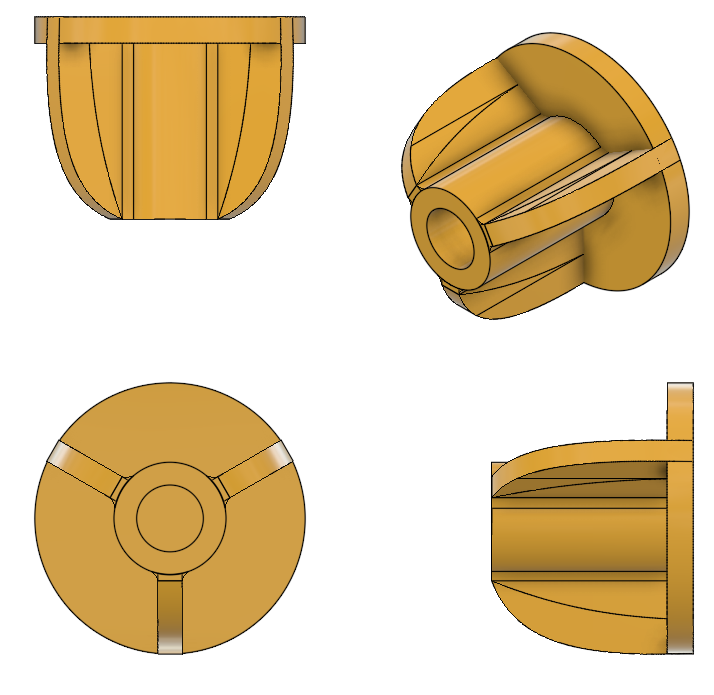 12
William Wartman
5 Fin Design
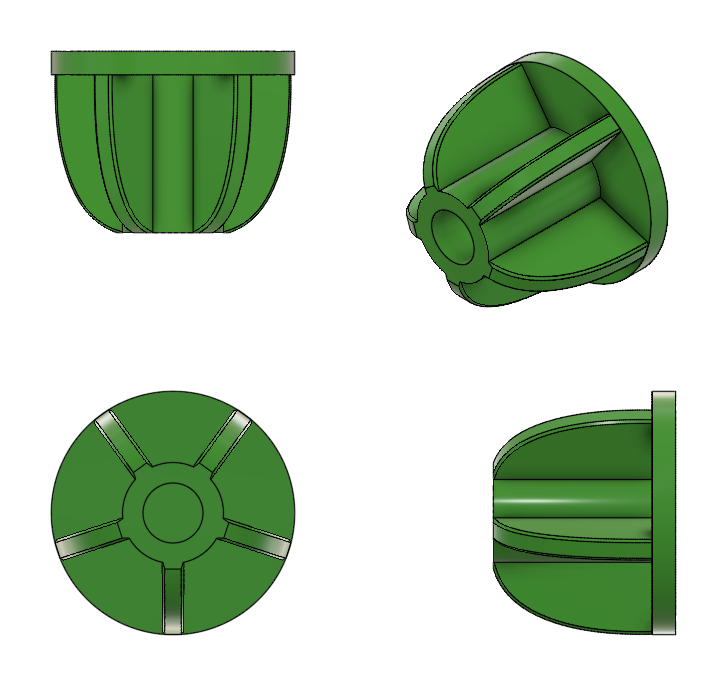 13
William Wartman
7 Fin Design
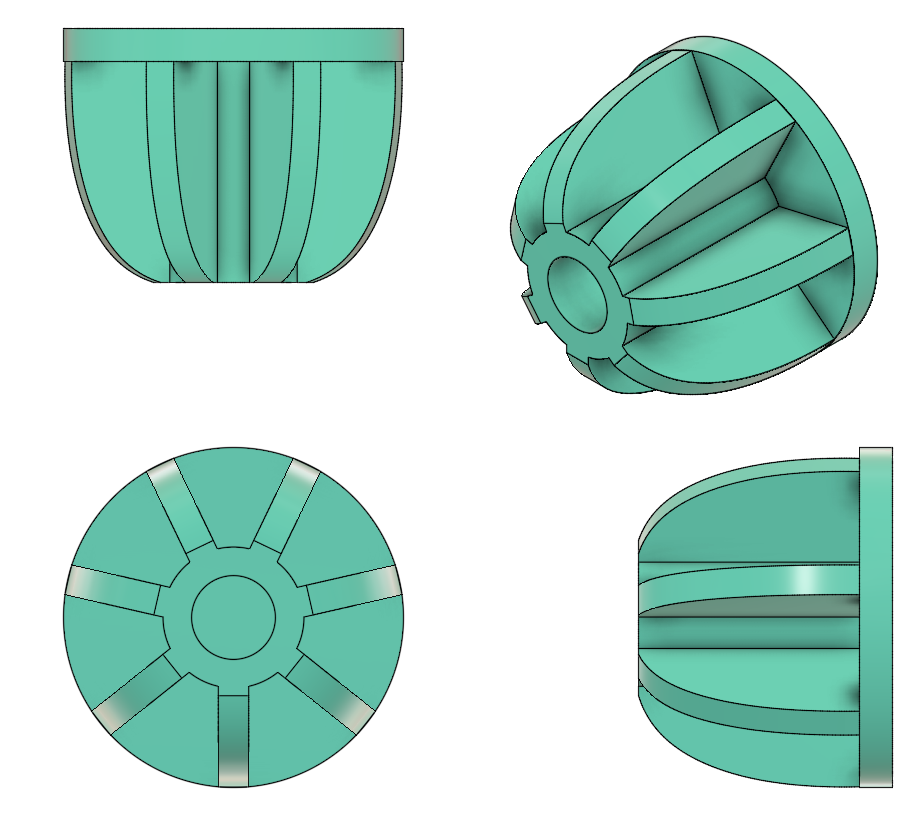 14
William Wartman
Test Stand Assembly
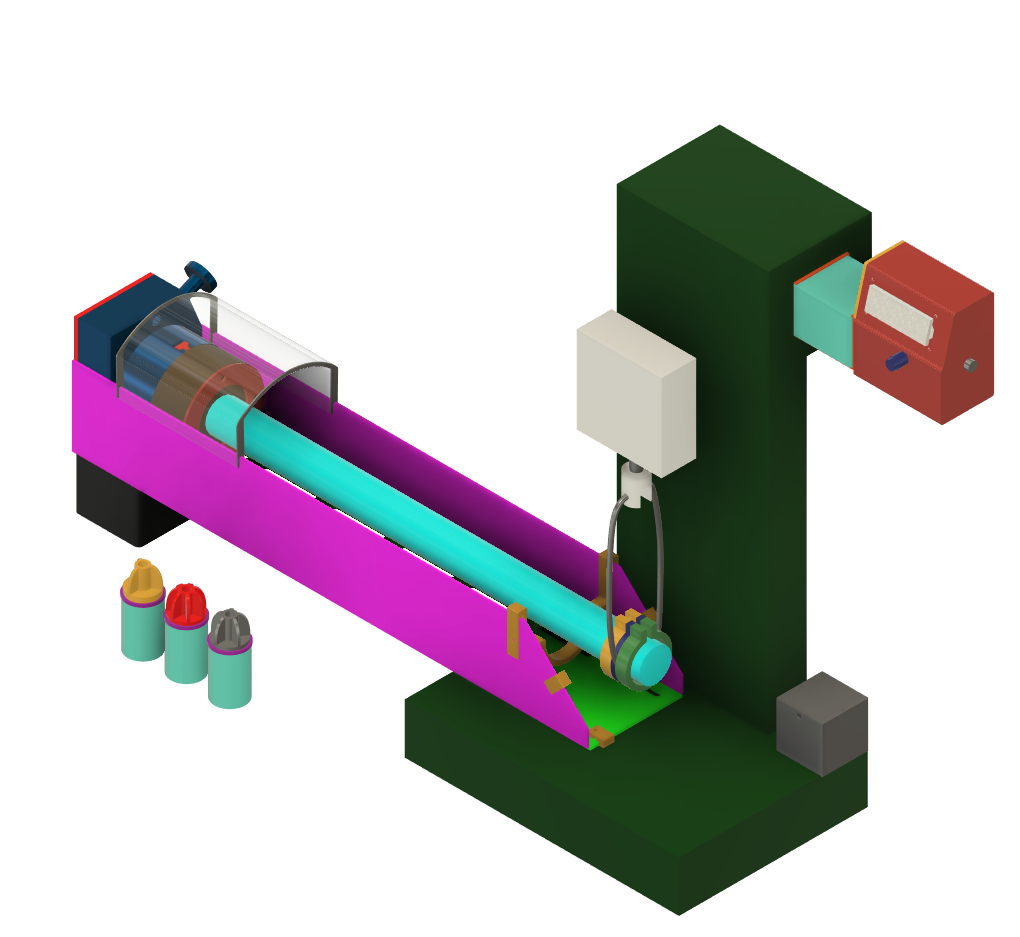 15
William Wartman
Test Stand Operation
16
William Wartman
Future Work
Finalize Test Stand
Test for Absolute Failure
Analyse Results
Test for Fatigue Cycle
Begin at 80% of Absolute Failure
Change Depending on Number of Fatigue Cycle
Analyse Results
Determine if Implant Achieves Objective Statement
Review Possible Errors and Improvements
17
William Wartman
References
Equinoxe reverse system. www.exac.com. (2022, July 6).
    https://www.exac.com/extremities/equinoxe-reverse-system/ 

Total shoulder replacement surgery. Shoulder Innovations. (2022, October 31). https://shoulderinnovations.com/total-shoulder-replacement-surgery/ 

McClintock, Dr. K. (2023, August 2). Pros and cons of reverse shoulder replacement surgery. Kyle McClintock, DO | Orthopedic Surgeon Roseville, CA. https://drmcclintock.com/pros-and-cons-of-reverse-shoulder-replacement-surgery/ 

Shoulder bones. Joint Preservation Center. (2013, April 
    5). http://josephbermanmd.com/anatomy-of-the-shoulder/shoulder-bones/
18
Backup Slides
19
Kiersten Cady
Functional Decomposition
20
Kiersten Cady
Functional Decomposition
21
Kiersten Cady
Targets and Metrics
Preventing premature implant failure
Resist shear, torque, or rocking moments
Improvements the ease installation
22
Kiersten Cady
Targets and Metrics
23
Kiersten Cady
Targets and Metrics
24
Kiersten Cady
Targets and Metrics
25
Kiersten Cady
Concept Generation
Anti-Problem
Battle of Perspectives
Biomimicry
Material Composition
Fixation Methods
Cylinder Geometry
Fin Geometry
26
Kiersten Cady
Concept Generation
Medium Fidelity Concepts
Large diameter hollow cylinder with internal fins
Large diameter hollow cylinder with internal cylinder
Small diameter hollow cylinder with four external fins
Small diameter hollow cylinder with five external fins
Small diameter hollow cylinder with internal fins and external fins
27
Customer Needs
William Wartman
28
Customer Needs continued...
William Wartman
29
Customer Needs continued...
William Wartman
30
Functional Decomposition
31
William Wartman
Cup Design
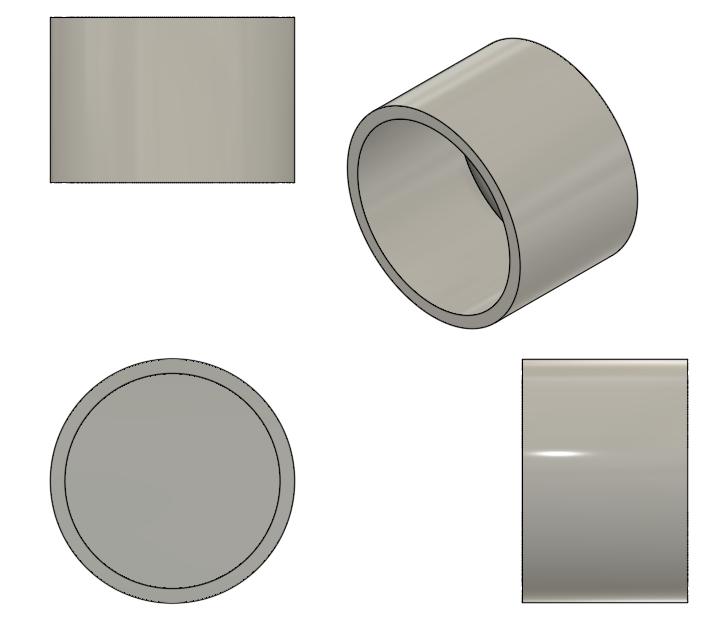 32
William Wartman
Cup Internal Cylinder Design
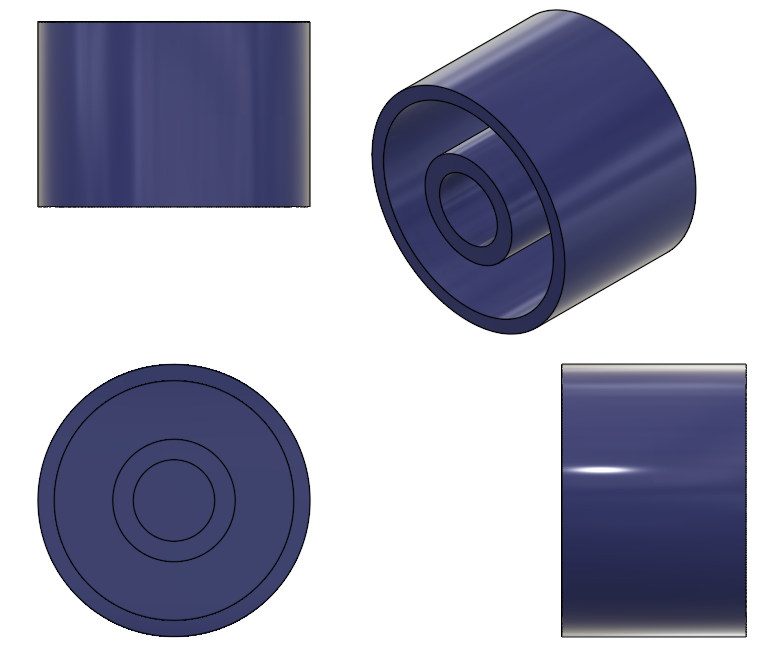 33
William Wartman
Cup Internal 3 Fin Design
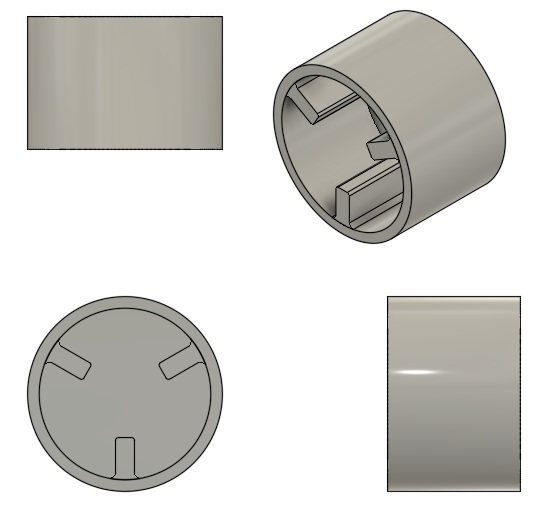 34
William Wartman
HOQ
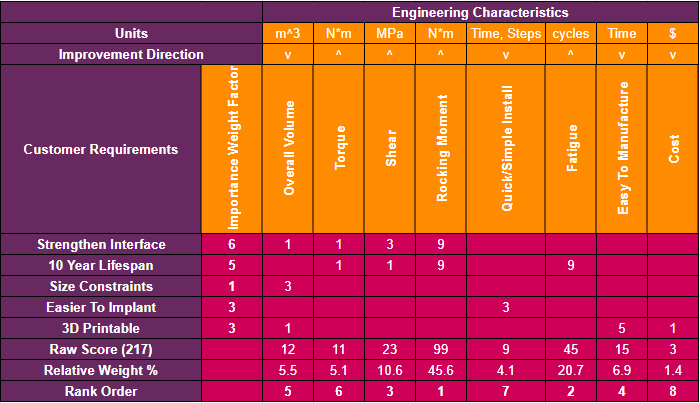 35
William Wartman
Top Five Most Important Engineering Characteristics
36
William Wartman
Pugh Chart
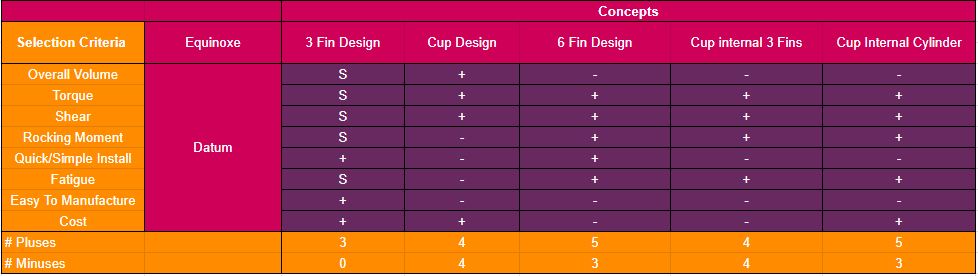 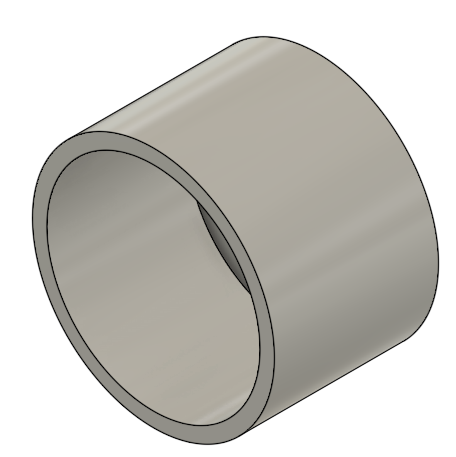 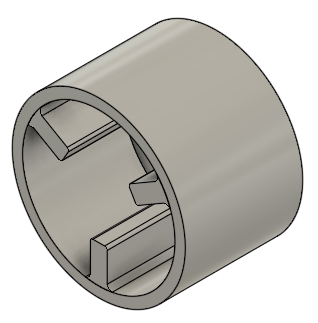 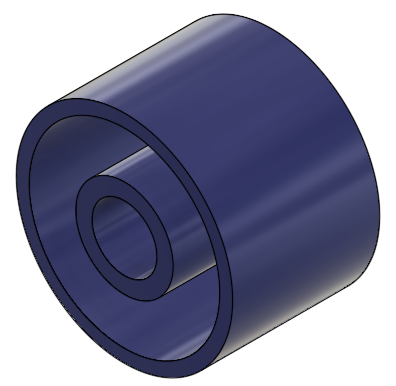 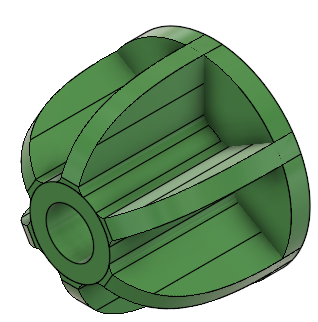 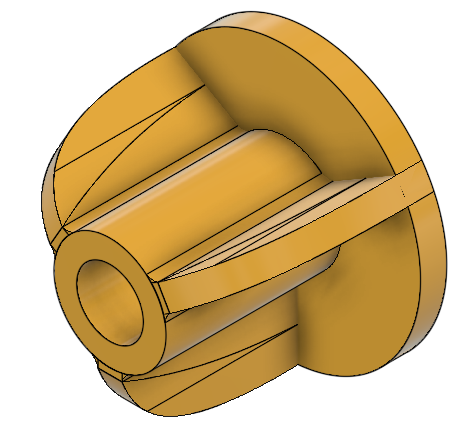 37
William Wartman
Pugh Chart Continued
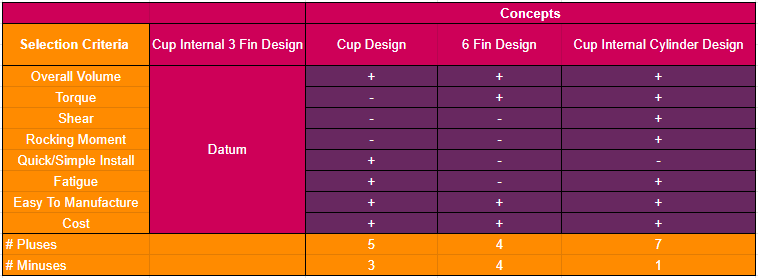 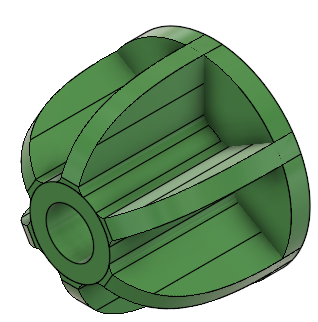 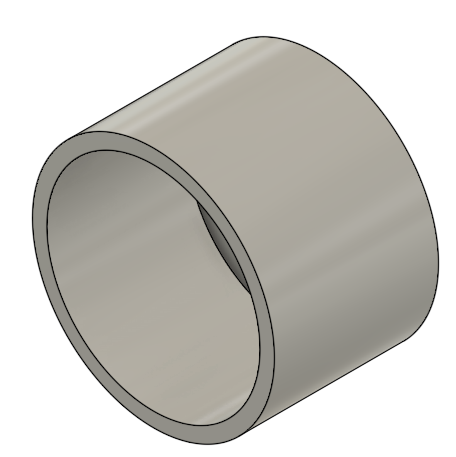 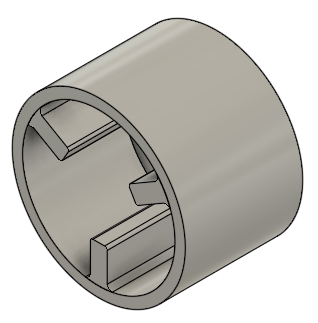 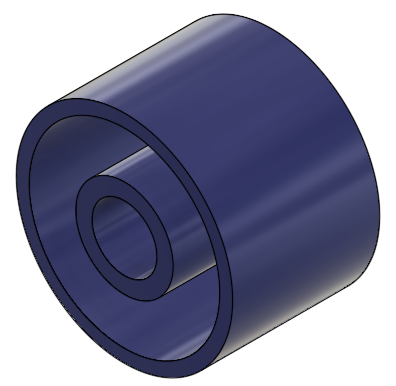 38
William Wartman
Final Rating Matrix
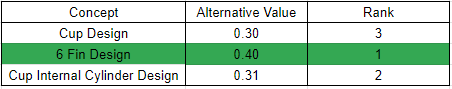 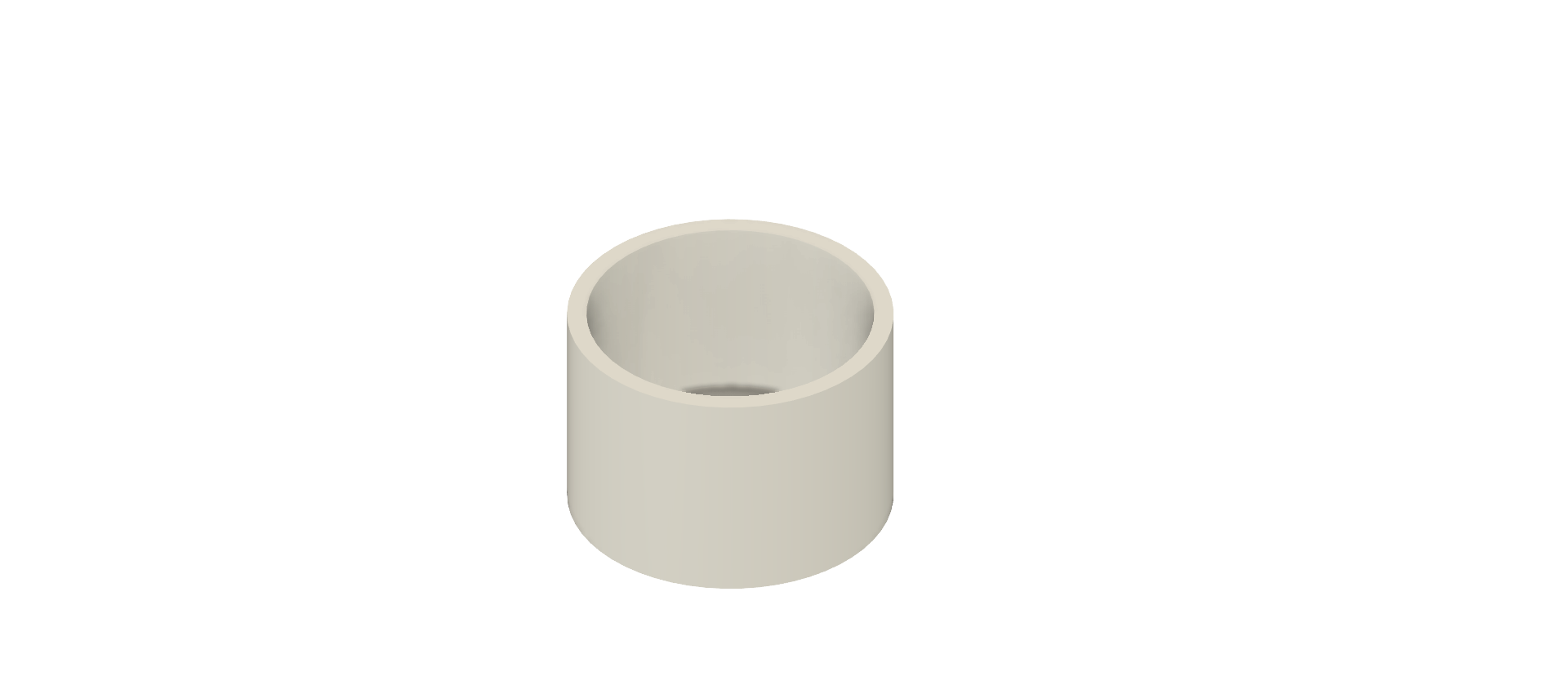 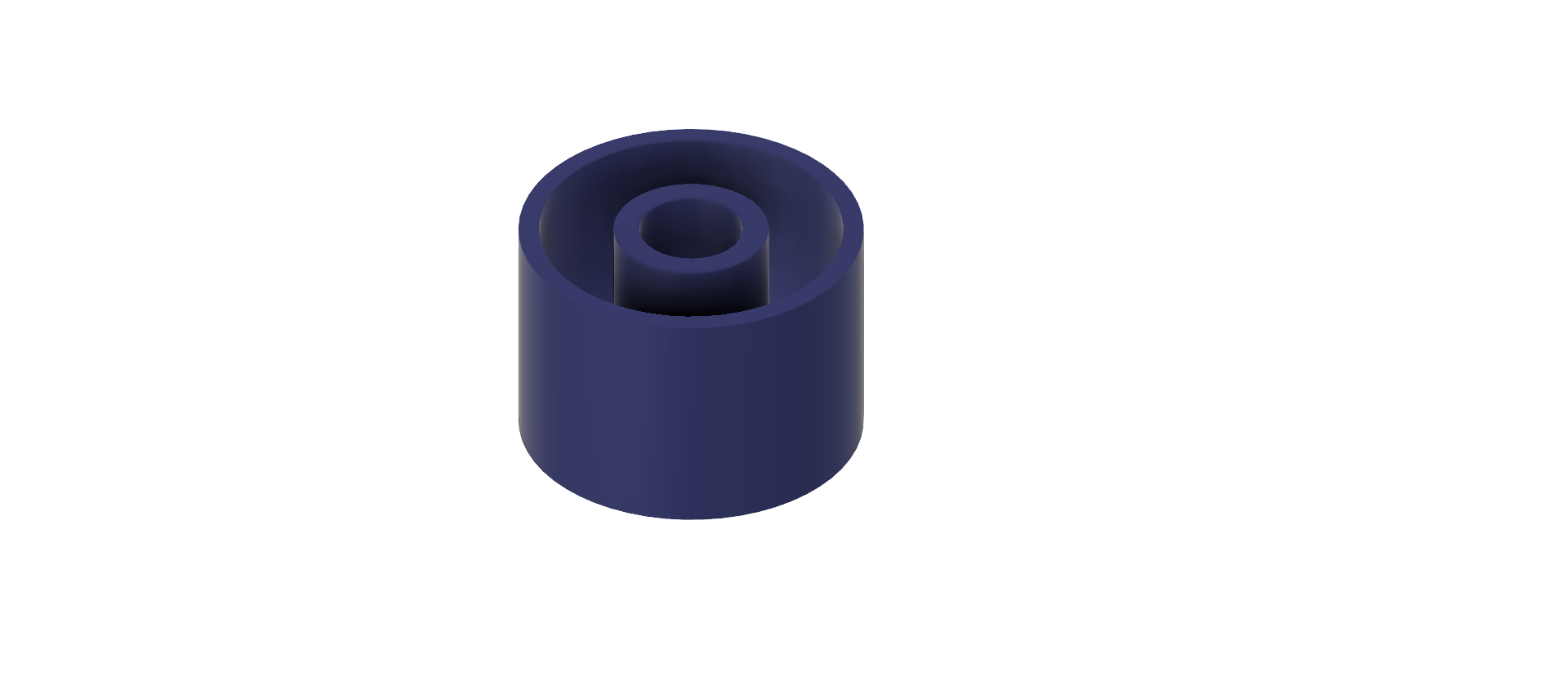 Cup
6 Fin
Cup Internal Cylinder
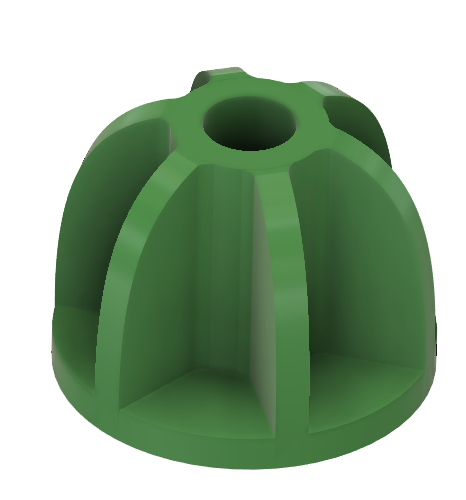 39
Inlay vs Onlay
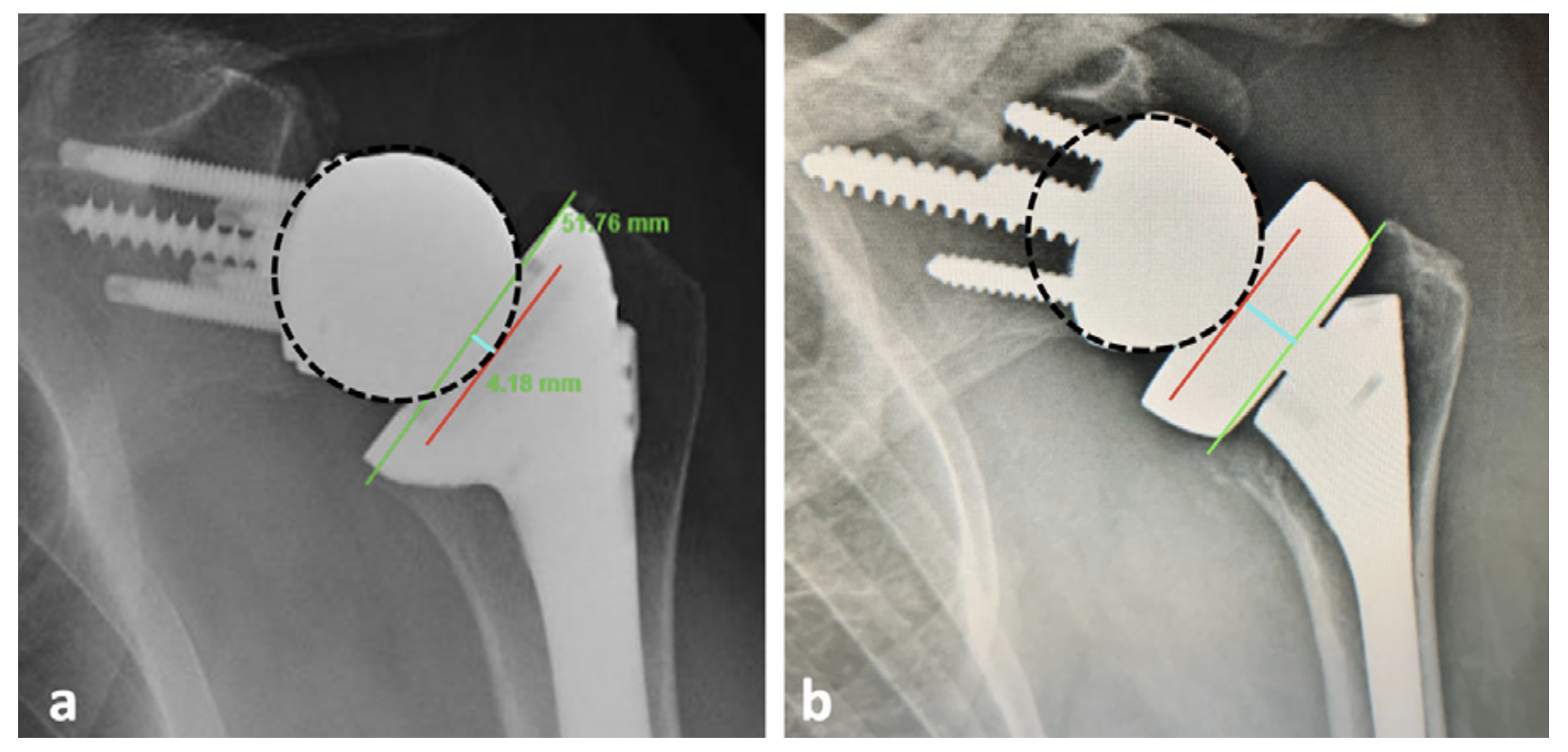 40
College of Engineering Color Palette
1 2 3 4
Pantone: PMS 195 C

RGB: 120, 47, 64
Hex: #782F40

CMYK:19, 90, 50, 55
Garnet
1 2 3 4
RGB: 238, 118, 36
Hex: #EE7624

CMYK:2, 66, 99, 0
Fang
Orange
1 2 3 4
Pantone: Black C

RGB: 0, 0, 0
Hex: #000000

CMYK:0, 0, 0, 100
1 2 3 4
Pantone: PMS 000C

RGB: 255, 255, 255
Hex: #FFFFFF

CMYK: 0, 0, 0, 0
Black
White
41
[Speaker Notes: Avoid 75% Black in B135]
Accent Color Palette
1 2 3 4
RGB: 104, 40, 96
Hex: #682860

CMYK:
1 2 3 4
1 2 3 4
RGB: 251, 236, 93
Hex: #FBEC5D

CMYK:
RGB: 251, 236, 93
Hex: #FBEC5D

CMYK:
1 2 3 4
1 2 3 4
RGB: 219, 215, 210
Hex: #DBD7D2 

CMYK:
RGB: 219, 215, 210
Hex: #DBD7D2 

CMYK:
Imperial
Corn
Corn
Timberwolf
Timberwolf
1 2 3 4
RGB: 72, 146, 155
Hex: #48929b

CMYK:
1 2 3 4
1 2 3 4
RGB: 206, 0, 88
Hex: #CE0058

CMYK: 0, 100, 43, 12
RGB: 206, 0, 88
Hex: #CE0058

CMYK: 0, 100, 43, 12
1 2 3 4
RGB: 220, 220, 220
Hex: #DCDCDC

CMYK:
Rubine Red
Rubine Red
Asagi-iro
Gainsboro
1 2 3 4
RGB: 255, 139, 0
Hex: #FF8B00

CMYK:
1 2 3 4
RGB: 64, 224, 208
Hex: #40E0D0

CMYK:
1 2 3 4
1 2 3 4
RGB: 0, 59, 111
Hex: #003B6F

CMYK:
RGB: 0, 59, 111
Hex: #003B6F

CMYK:
American Orange
Turquoise
Tardis Blue
Tardis Blue
42
[Speaker Notes: Remove American orange add hyperlink grey
Make corn the last for b135
All work in 134 imperial move later
Tardis doesn’t work in b136]
F7AB19
D67F15
EE7624
D64615
F73119
Analogous
https://color.adobe.com/create/color-wheel
6E3610
F0A16C
EE7624
6E4931
BASB1C
Monochromatic
A14508
4BED3B
EE7624
250CED
2010A1
Triad
A1470C
FF8C40
EE7624
0098A1
24E2ED
Complementary
28A164
2FED8D
EE7624
0848A1
1871ED
Split Complementary
EDAC2F
3BED93
EE7624
0C6AED
ED2F18
Double Split Complementary
ED660C
C7ED3B
EE7624
0CE1ED
A418ED
Square
BA7E09
87724A
EE7624
60EFCF
09BA61
Compound
AD551A
6E3610
EE7624
FA7625
D46820
Shades
43
[Speaker Notes: These are the variants that work well with Fang Orange. The bolded items show well on the projectors.]
85412D
8F3831
782f40
8F3176
792D85
Analogous
https://color.adobe.com/create/color-wheel
C44D69
8E626D
782F40
C48796
451B25
Monochromatic
C43959
78743B
782F40
236178
43A2C4
Triad
C43959
C46078
782F40
25C43D
2F783A
Complementary
93C460
577835
782F40
39C49D
297861
Split Complementary
784435
5A783B
782F40
237860
6E2978
Double Split Complementary
782337
78683b
782F40
237830
293978
Square
AB4D32
DEBAAF
782F40
5D8555
70AB32
Compound
38161E
C44D69
782F40
853447
5E2532
Shades
44
A105
A105
B135 Stage Left
B135 Stage Right
B136
B134, A105
B135
45
46
47
48
49
50